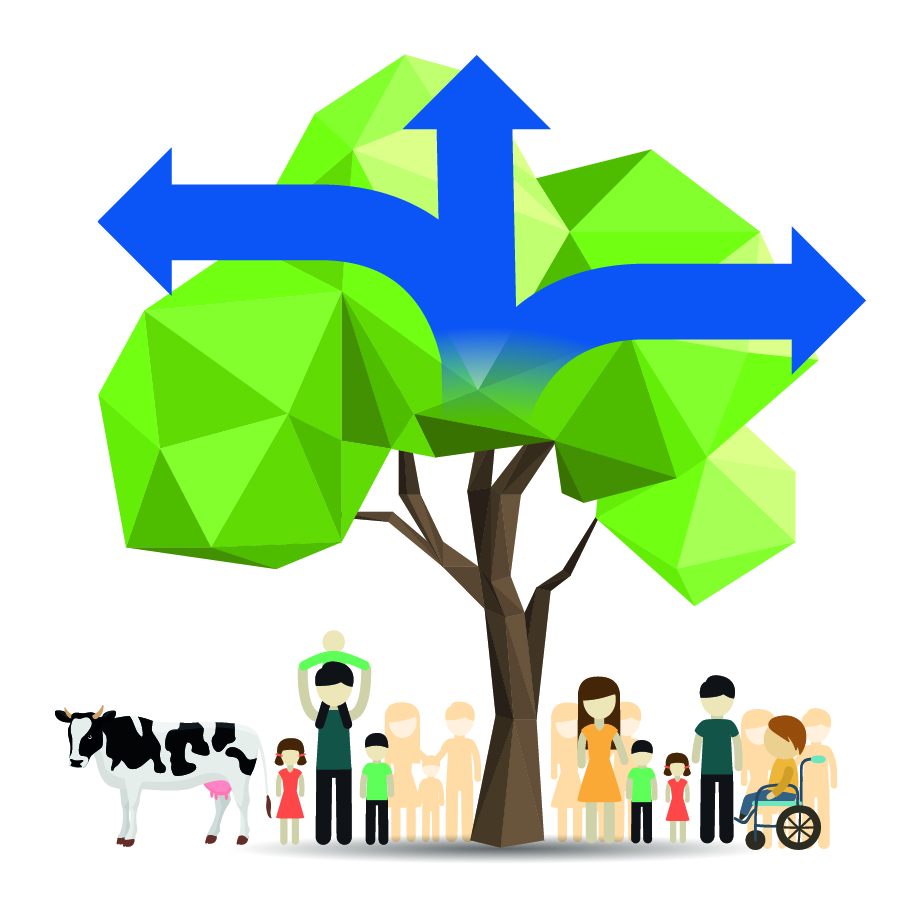 SISTEMA DE MONITOREO Y SEGUIMIENTO30
GESTIÓN DEL RIESGO
Costa Rica
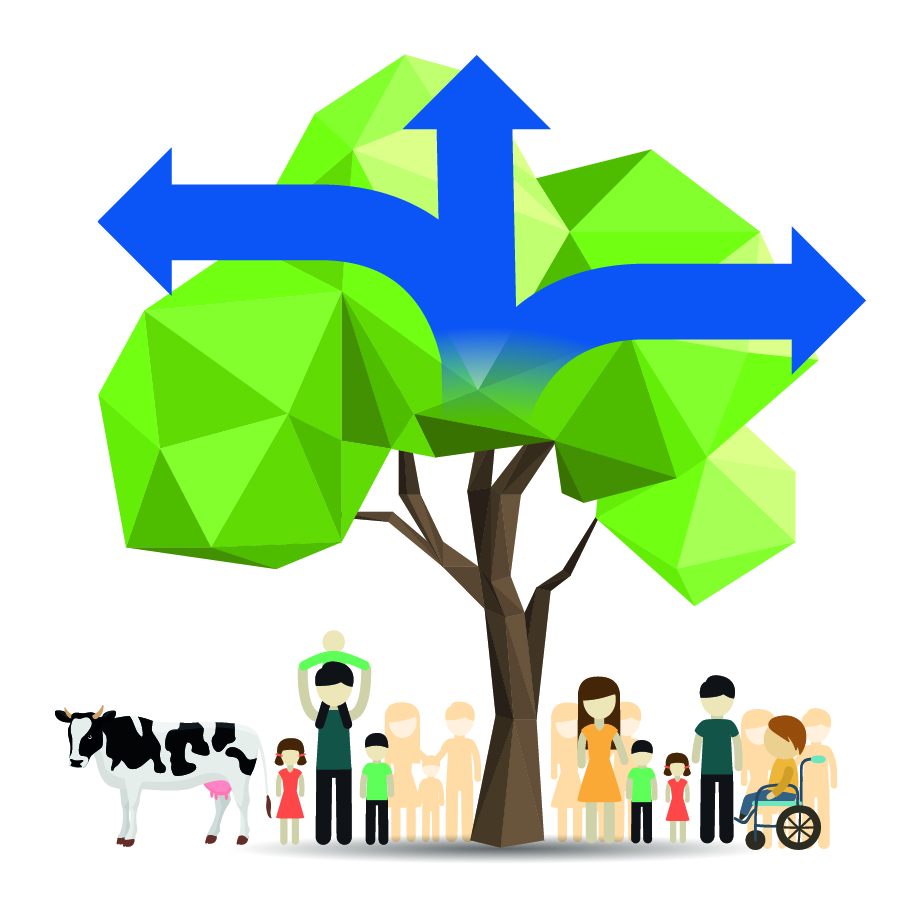 Política Nacional de Gestión del Riesgo 2016-2030
GESTIÓN DEL RIESGO
Costa Rica
… proceder al análisis de causas, acciones de reducción de vulnerabilidad, generación de capacidades en ámbitos territoriales, nacional, regional, local, comunal, son factores conducentes “a la estabilidad, diversidad, sostenibilidad y resiliencia de los sistemas sociales y naturales. En particular, se debe pretender atacar las causas de la vulnerabilidad de los sistemas viales, energéticos y de servicios públicos (agua, saneamiento, salud) ante amenazas naturales, socio naturales e industriales”.
Vencido
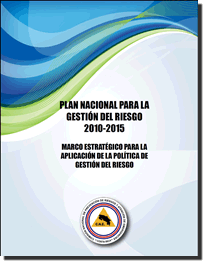 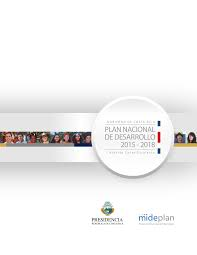 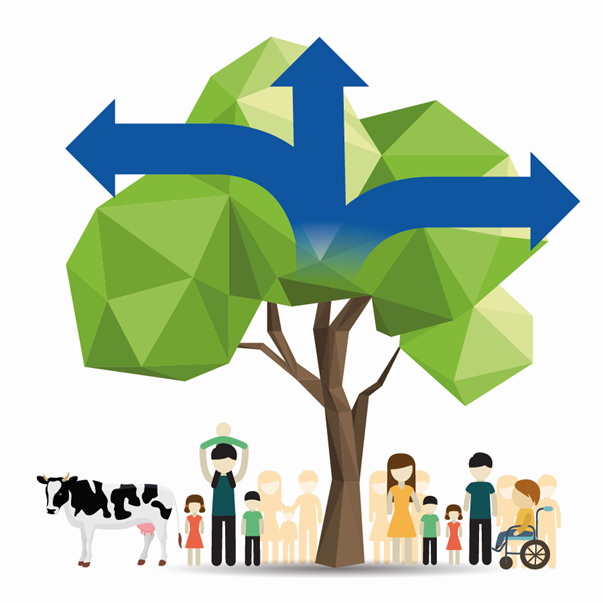 % reducción de pérdidas económicas en sectores vulnerables por eventos hidrometeorológicos.  Pág.  478

% de instituciones del sector público que incorporan gestión del riesgo en su presupuesto, planes, programas y proyectos.  Pág. 489
GESTIÓN DEL RIESGO
Costa Rica
Un mundo en riesgo
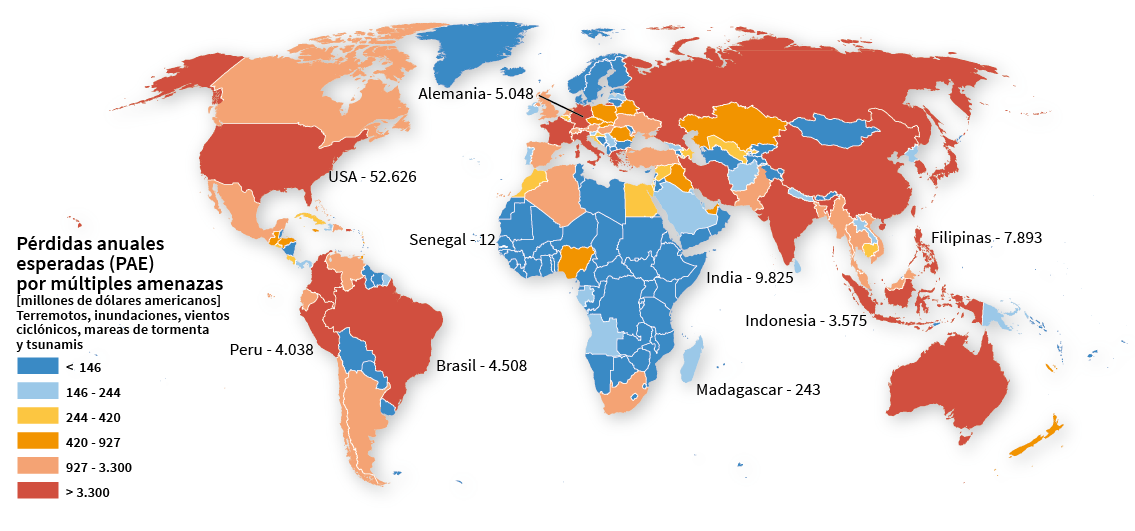 Costa Rica – 280
Pérdidas futuras esperadas anualizadas
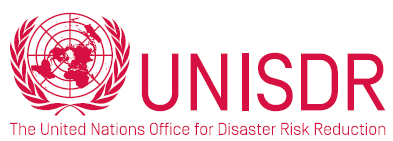 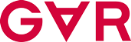 [Speaker Notes: HISTORICAL LOSS DOES NOT GIVE GOOD IDEA OF FUTURE RISK.   MOST DISASTERS THAT COULD HAPPEN HAVE NOT HAPPENED YET

USD 314 BILLION PER YEAR AAL (EXCLUDES DROUGHT, AGRICULTURE, EXTENSIVE RISK)

AAL IS NOT WHAT COUNTRIES WILL LOSE EACH YEAR – WHAT THEY SHOULD SET ASIDE TO COVER future LOSSES OVER THE LONG TERM

USD 70 PER WORKING AGE PERSON OR 2 MONTHS INCOME FOR SOMEONE BELOW THE POVERTY LINE]
BID-IDEA. Informe del “Sistema de Indicadores de Riesgo a Desastre y de Gestión de 
Riesgos- Costa Rica”. Versión Mayo 2015
1. Índice de Déficit por Desastre, IDD. 

2. El Índice de Desastres Locales, IDL.

Personas fallecidas (K),
Personas afectadas (A)
Pérdidas económicas (L)

3. El Índice de Vulnerabilidad Prevalente, IVP

Indicadores de exposición y susceptibilidad (ES)
Indicadores de fragilidad socioeconómica (FS),
Indicadores de falta de resiliencia (FR).

4. El Índice de Gestión de Riesgo, IGR
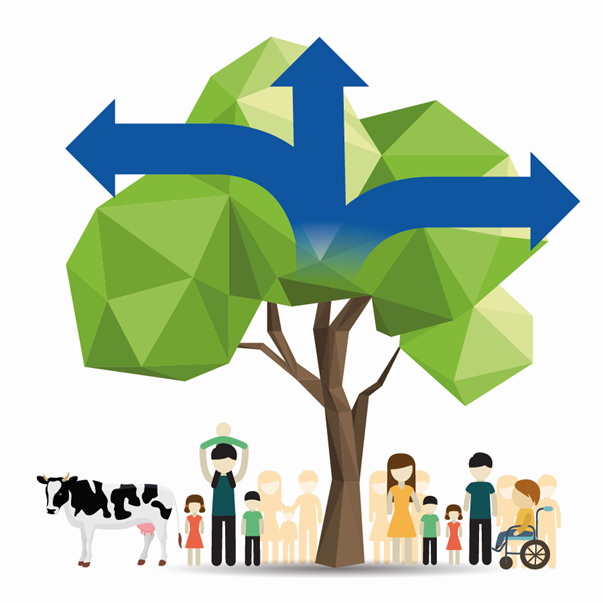 Unidad de Desarrollo Estratégico del Sistema Nacional de Gestión del Riesgo
LEY 8488
Revertir Condiciones de Vulnerabilidad
GESTIÓN DEL RIESGO
Resiliencia
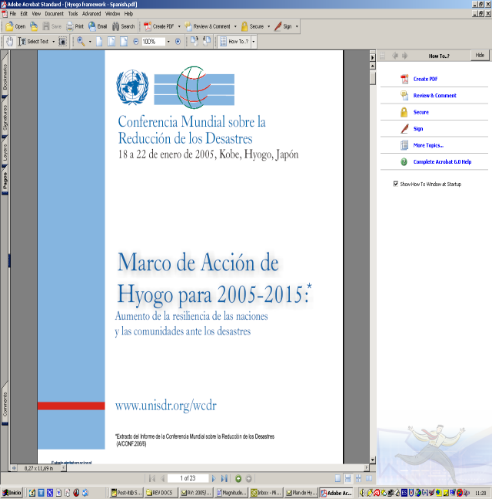 Generación de Capacidades
1. Exposición
2. Condiciones Intrínsecas
VULNERABILIDAD
3. Resistir
4. De Enfrentar
Reducción de Riesgo
3. Incapacidad
5. De recuperarse
6. Adaptarse
7. Transformarse
Sendai-2015
GAR-15
Politica Nacional: (Art.5) “… orientadas a evitar la ocurrencia de desastres y la atención de las emergencias en todas sus fases.

Toda política de desarrollo debe incorporar un diagnóstico adecuado del riesgo y de la susceptibilidad al impacto de los desastres, así como los ejes de gestión que permitan su control.”
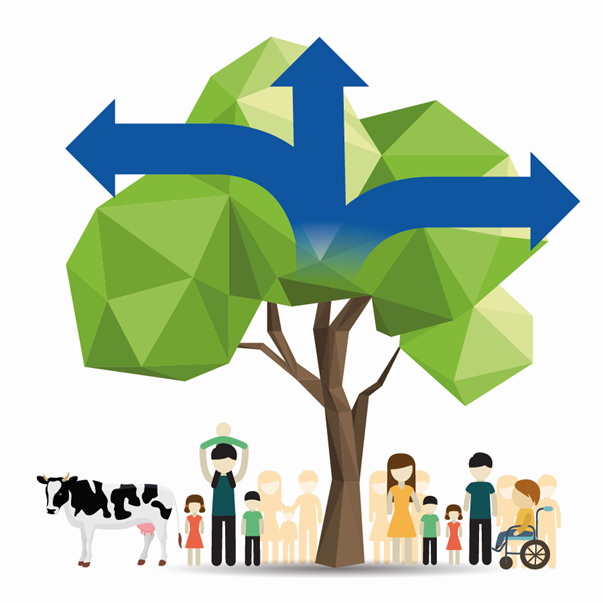 DIAGNÓSTICO
CONTROL
Fuente: Desarrollo Estratégico del SNGR, 2015.
Unidad de Desarrollo Estratégico del Sistema Nacional de Gestión del Riesgo
INDICADORES
INDICADORES
Gobernabilidad

Planificación
Recursos
Regulación
Información
+
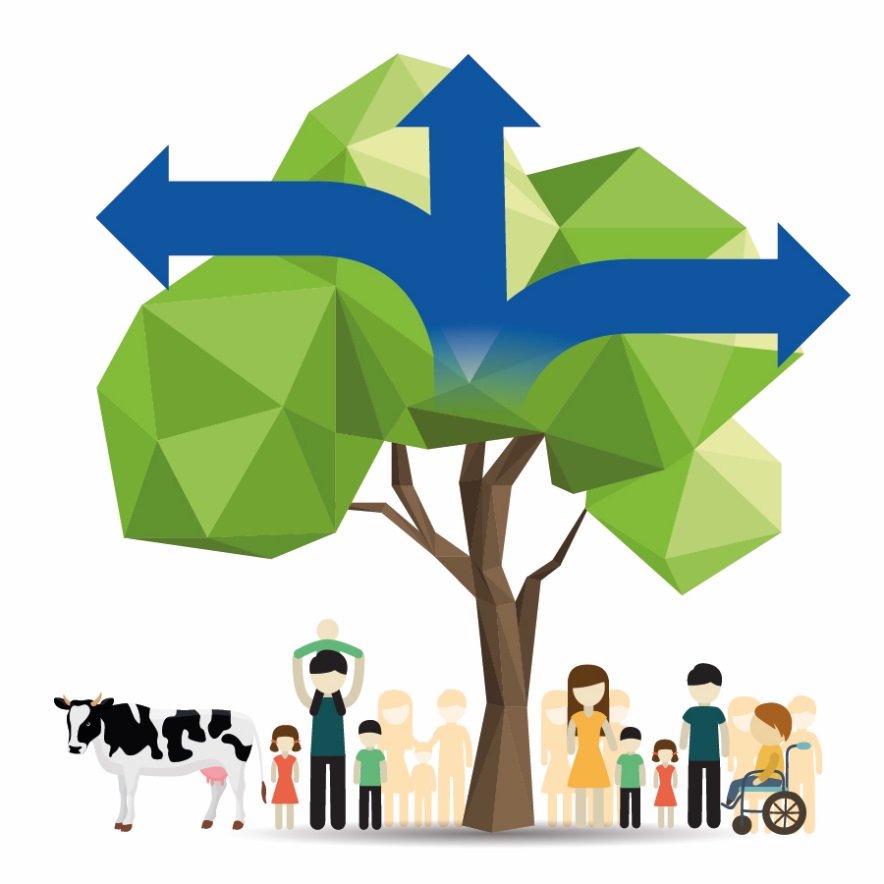 Estrategias Nacionales -
Sectoriales
DE GESTIÓN
Gobernanza

Participación
Compromisos
Conocimiento
Actitudes
Territorios
Nacional-Regional-Local-Comunitario
-
Medición
Mortalidad
IMPACTO
Afectación humana
Pérdidas
Daños
GESTIÓN DEL RIESGO
Costa Rica
RUTA CRÍTICA
(Meses)
Política y Plan Nacional de Gestión del Riesgo
Julio 2015
Enero 2015
Producto 1: Política Nacional 2016-2030
Octubre 2015
Enero 2016
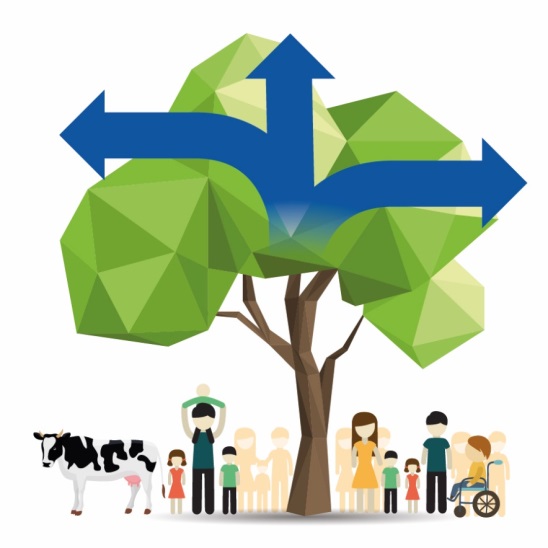 Producto 2: Plan Nacional 2016-2020
Inicio más temprano
Fin más temprano
Inicio más tarde
Fin más tarde
Unidad de Desarrollo Estratégico del Sistema Nacional de Gestión del Riesgo
Tiempo de actividad
PRINCIPIOS RECTORES
PRINCIPIOS
Razonabilidad y proporcionalidad
Coordinación
Protección de la vida
Estado de necesidad y urgencia
Integralidad del proceso de gestión
Solidaridad
Prevención
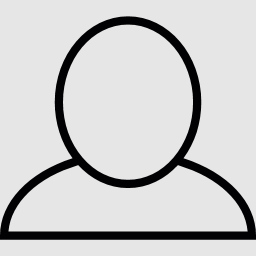 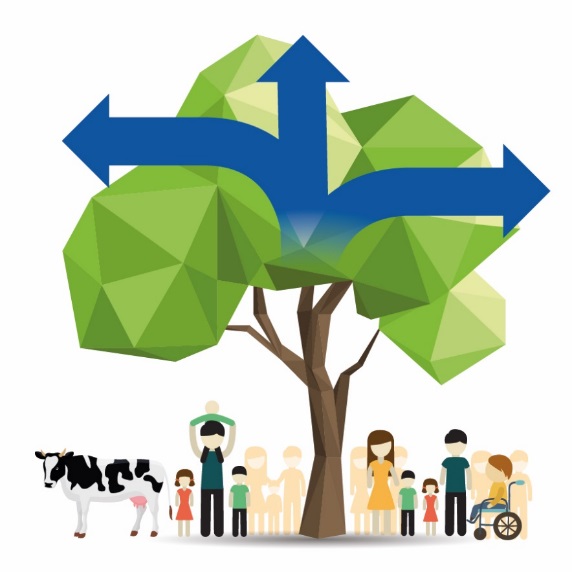 Resiliencia
Transparencia y rendición de cuentas
Inclusión Social
Cooperación
Transformación
Responsabilidades y deberes
Adaptación
Énfasis en comunidad
Innovación
Derechos Humanos
Participación ciudadana
ENFOQUES TRANSVERSALES
Género
Desarrollo Sostenible
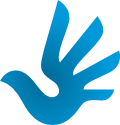 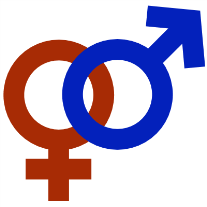 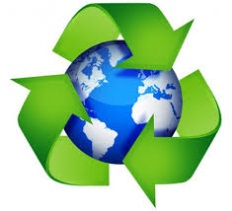 Unidad de Desarrollo Estratégico del Sistema Nacional de Gestión del Riesgo
HORIZONTE ESTRATÉGICO
Política Centroamericana de Gestión Integral del Riesgo
1
2
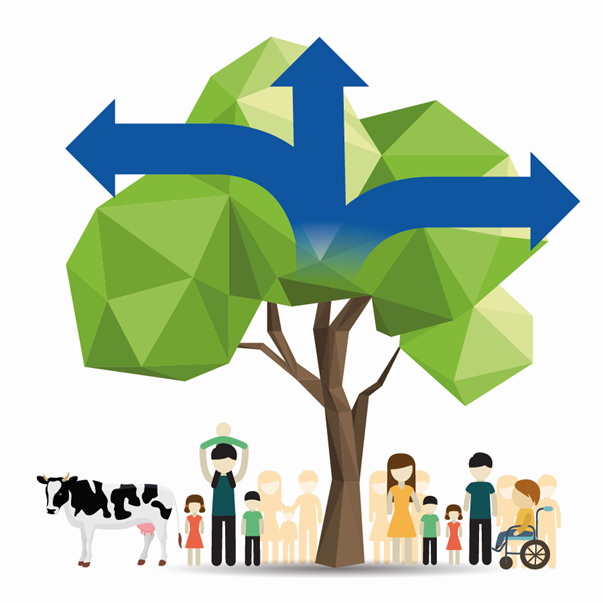 Fuente: Desarrollo Estratégico del SNGR, 2015.
Unidad de Desarrollo Estratégico del Sistema Nacional de Gestión del Riesgo
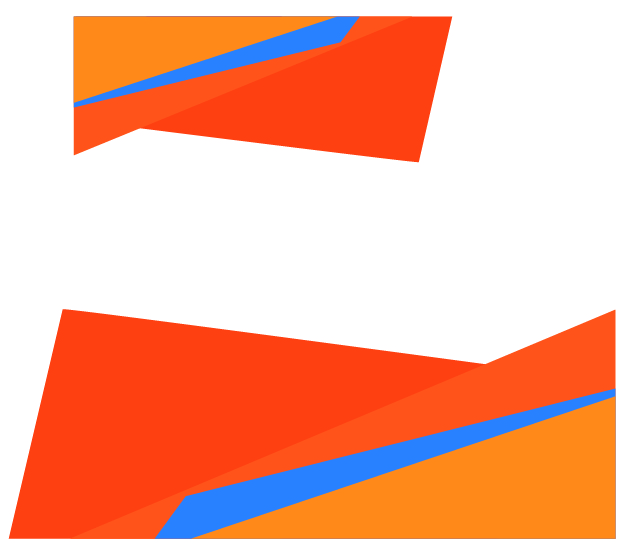 Contribuir a un desarrollo seguro y sostenible y al bienestar de la población costarricense.

Gestión prospectiva de los factores de riesgo.

Capacidades de los actores.

Una cultura preventiva que reduzca la vulnerabilidad, evite las perdidas y favorezca la recuperación.
OBJETIVO
5
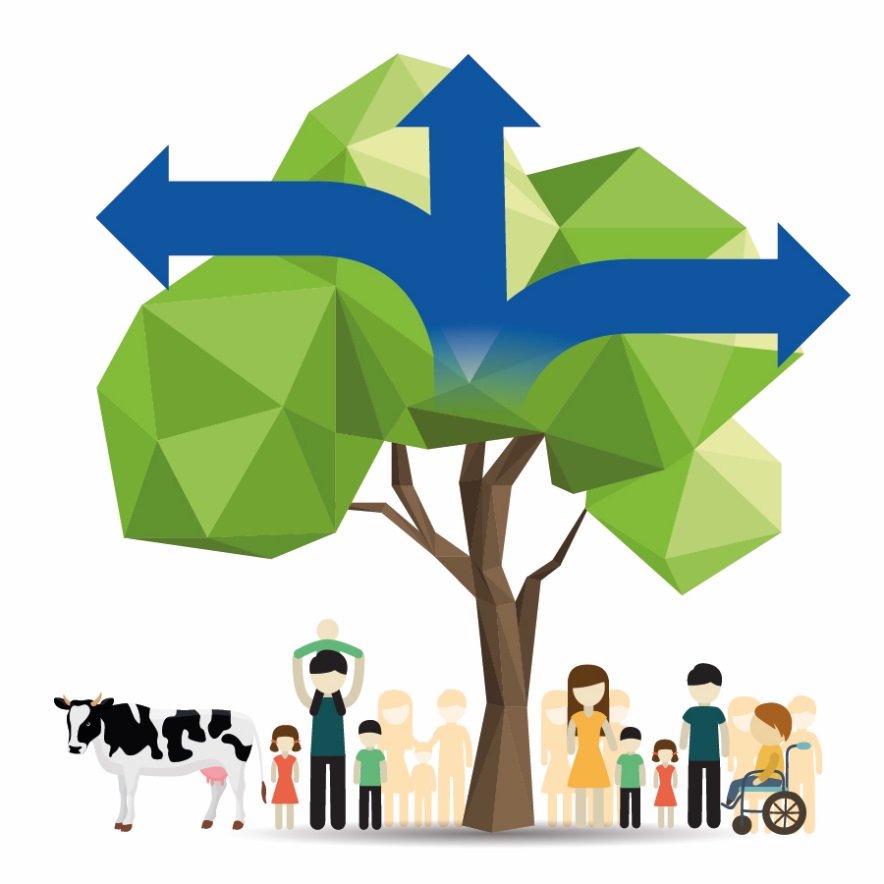 ejes 
de acción
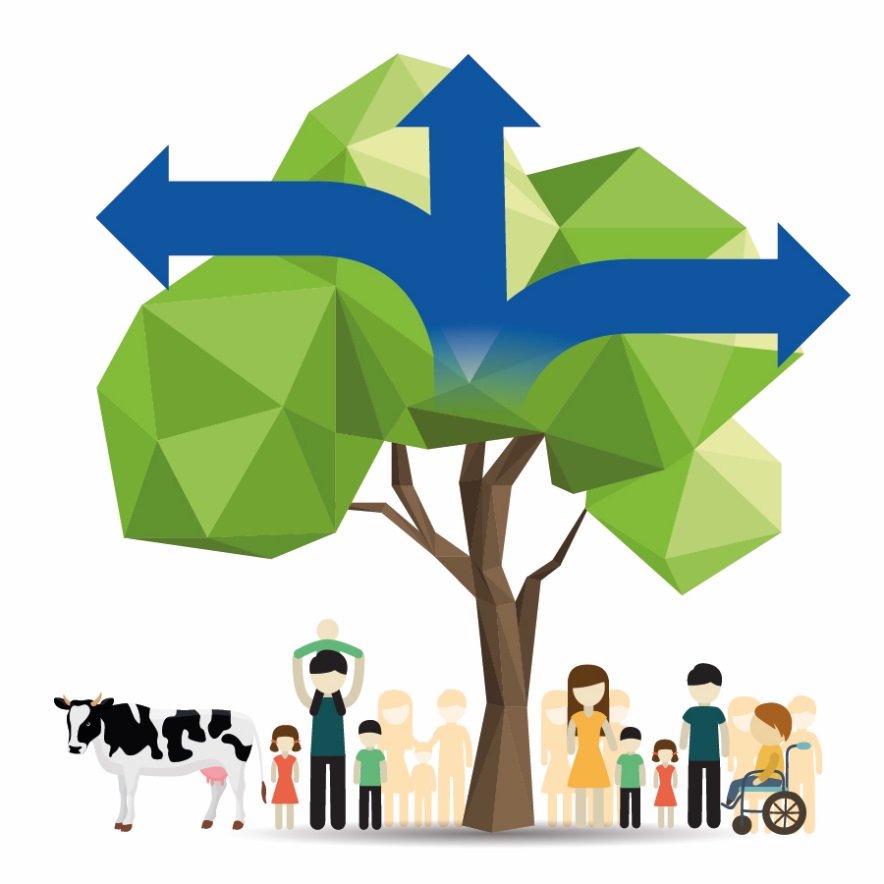 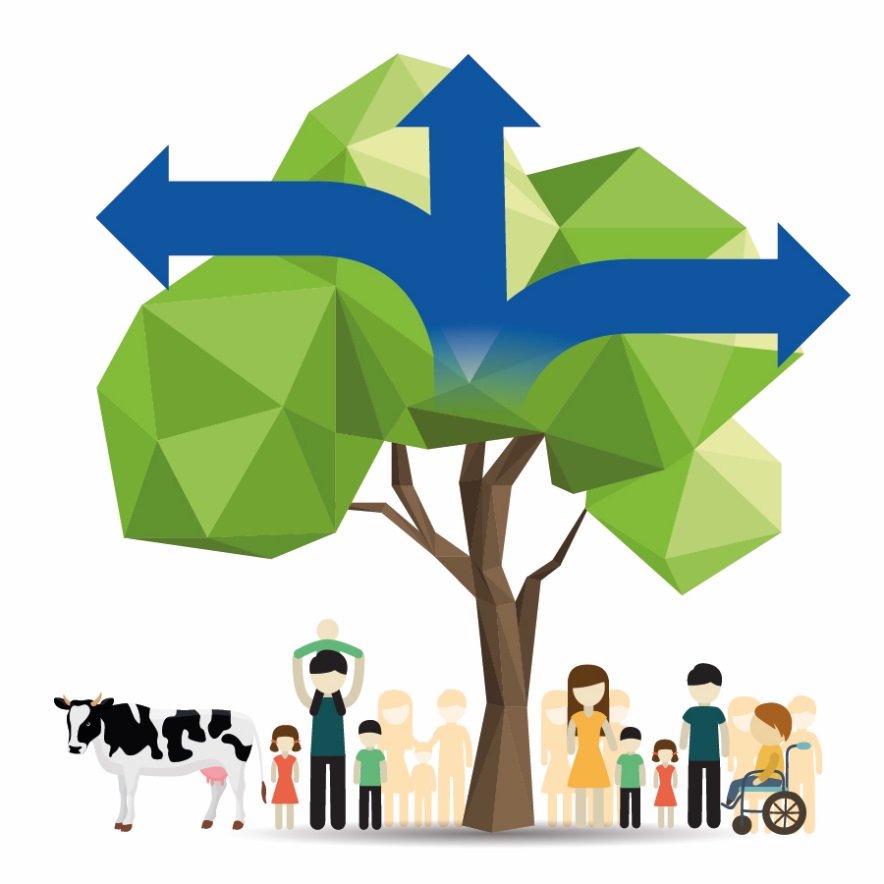 GESTIÓN DEL RIESGO
Actualizar el marco
DE-N° 39322-MP-MINAE-MIVAH
30-11-2015
POLÍTICA NACIONAL DE GESTIÓN DEL RIESGO
ÁMBITOS DE GESTIÓN
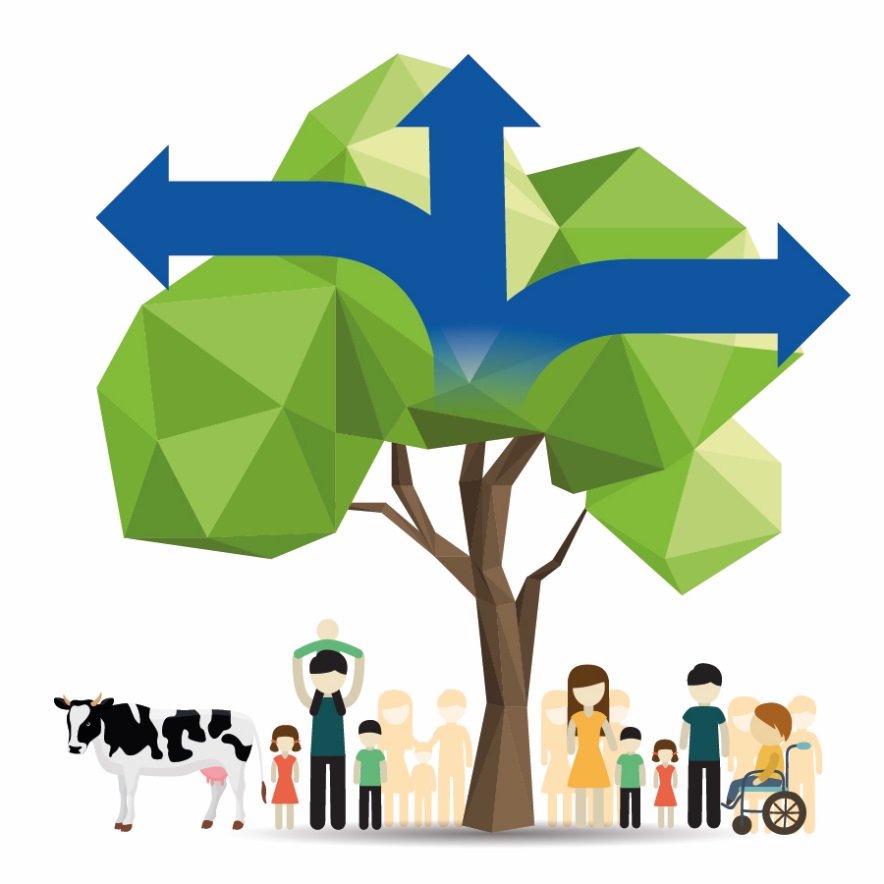 REDUCCIÓN DEL RIESGO
PREPARATIVOS Y RESPUESTA
RECUPERACIÓN
1. Generación de Resiliencia e Inclusión Social
2. Participación y Desconcentración para la Gestión del Riesgo
3. Educación, Gestión del Conocimiento e Innovación
4. Inversión Financiera Sostenible Infraestructura y Servicios
5. Planificación, Mecanismos e Instrumentos Normativos para la Reducción del Riesgo
GESTIÓN DEL RIESGO
Costa Rica
1
Generación de resiliencia e inclusión social
LINEAMIENTOS
RESULTADO ESPERADO

Se ha reducido el número de personas en condición previa de vulnerabilidad y exclusión social, afectadas por desastres.
Inclusión del riesgo a desastres en los programas sociales.
Asentamientos humanos en condiciones seguras.
 Protección y compensación social.
 Recuperación ante desastre.
2
Participación y desconcentración para la 
gestión del riesgo
LINEAMIENTOS
RESULTADO ESPERADO

Los actores sociales, en todos los ámbitos del territorio y los sectores de actividad nacional, consolidan prácticas y compromisos de gestión del riesgo.
Fortalecimiento del Sistema Nacional de Gestión del Riesgo.
Fomento a gestión local del riesgo.
Responsabilidad social y deberes compartidos.
Desarrollo de capacidades en los territorios.
Mejora continua de coordinación para la respuesta.
Rol de la cooperación.
3
Educación, gestión del conocimiento
 e innovación
LINEAMIENTOS
RESULTADO ESPERADO

Los ciudadanos y ciudadanas del país tienen un mejor conocimiento, conciencia y percepción de las causas del riesgo y una actitud resiliente en torno a los desastres.
Fomento de la investigación.
Análisis del riesgo.
Acceso a la información.
Rol de la educación.
4
Sostenibilidad financiera e inversión 
en infraestructura y servicios
LINEAMIENTOS
RESULTADO ESPERADO

Se han reducido los daños y pérdidas en infraestructura y los servicios públicos del país.
Presupuesto para la Gestión del Riesgo y la adaptación al Cambio Climático.
Protección de la inversión en infraestructura.
Inversión en poblaciones vulnerables y patrimonio cultural.
Disponibilidad financiera.
Sostenibilidad financiera para atención de desastres.
5
Planificación, Mecanismos e Instrumentos 
Normativos para la Reducción del Riesgo
LINEAMIENTOS
RESULTADO ESPERADO

Se han reducido las pérdidas económicas directas e indirectas asociadas a la actividad productiva nacional.
Inversión preventiva, pública y privada.
Gestión del riesgo en la planificación del desarrollo.
Regulación del uso de la Tierra y el Mar.
Alianzas público – privadas.
Uso de normativa vinculante.
Enfoque de largo plazo en la recuperación ante desastre.
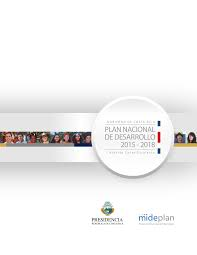 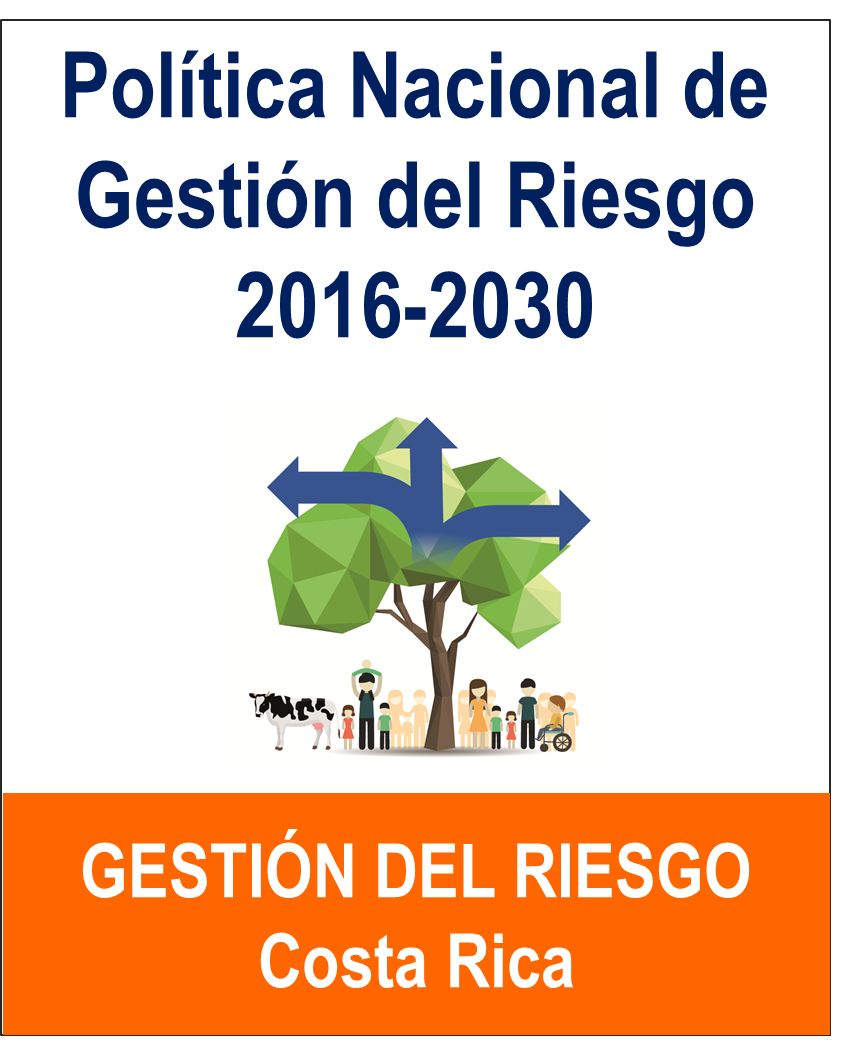 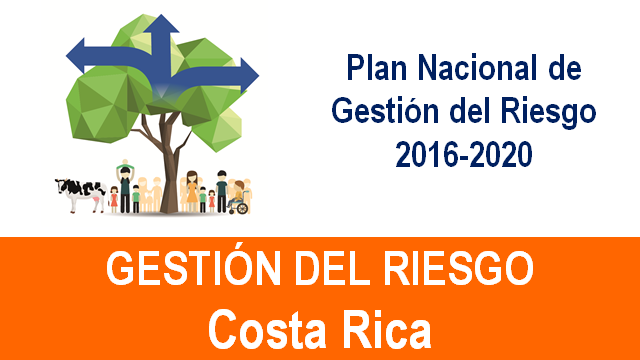 ÁMBITO DE REDUCCIÓN DEL RIESGO
ÁMBTIO DE PREPARATIVOS Y RESPUESTA
PLAN NACIONAL DE GESTIÓN DEL RIESGO
ÁMBITO DE RECUPERACIÓN
ÁMBITOS DE GESTIÓN POR EJE DE LA POLÍTICA
Eje 1.
Generación de Resiliencia e Inclusión Social
Eje 3.
Educación, Gestión del Conocimiento e Innovación
Eje 5.
Planificación, Mecanismos e Instrumentos Normativos para la Reducción del Riesgo
Eje 2. 
Participación y Desconcentración para la Gestión del Riesgo
Eje 4.
Inversión Financiera Sostenible Infraestructura y Servicios
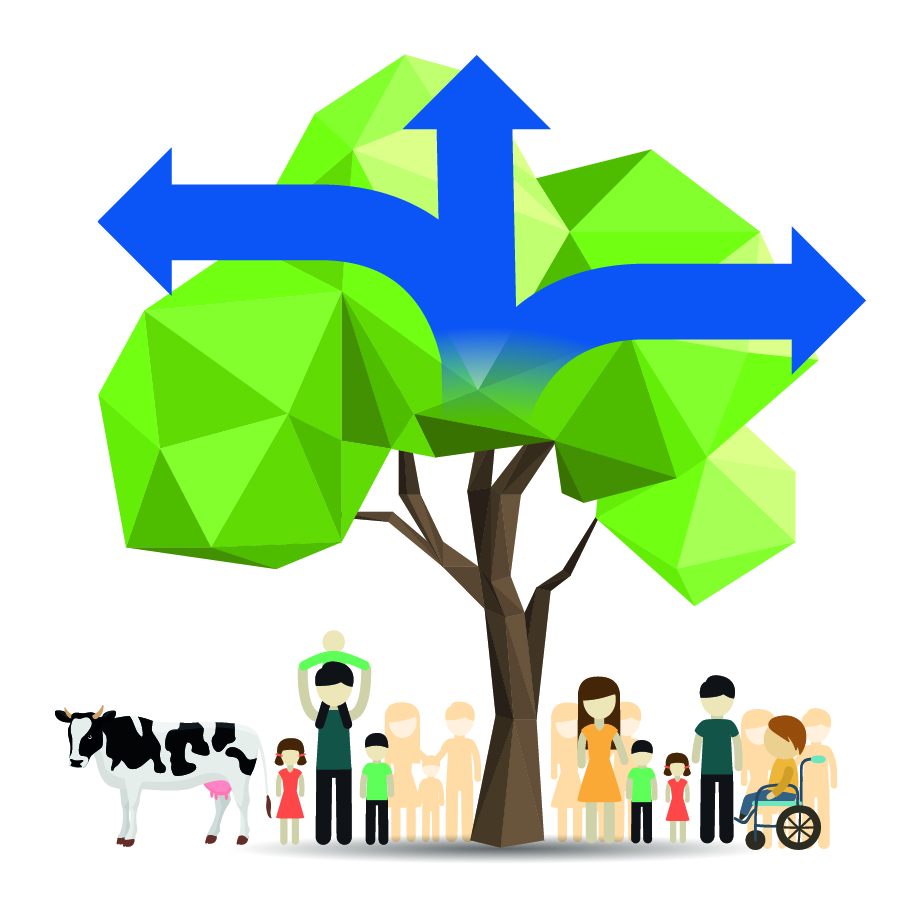 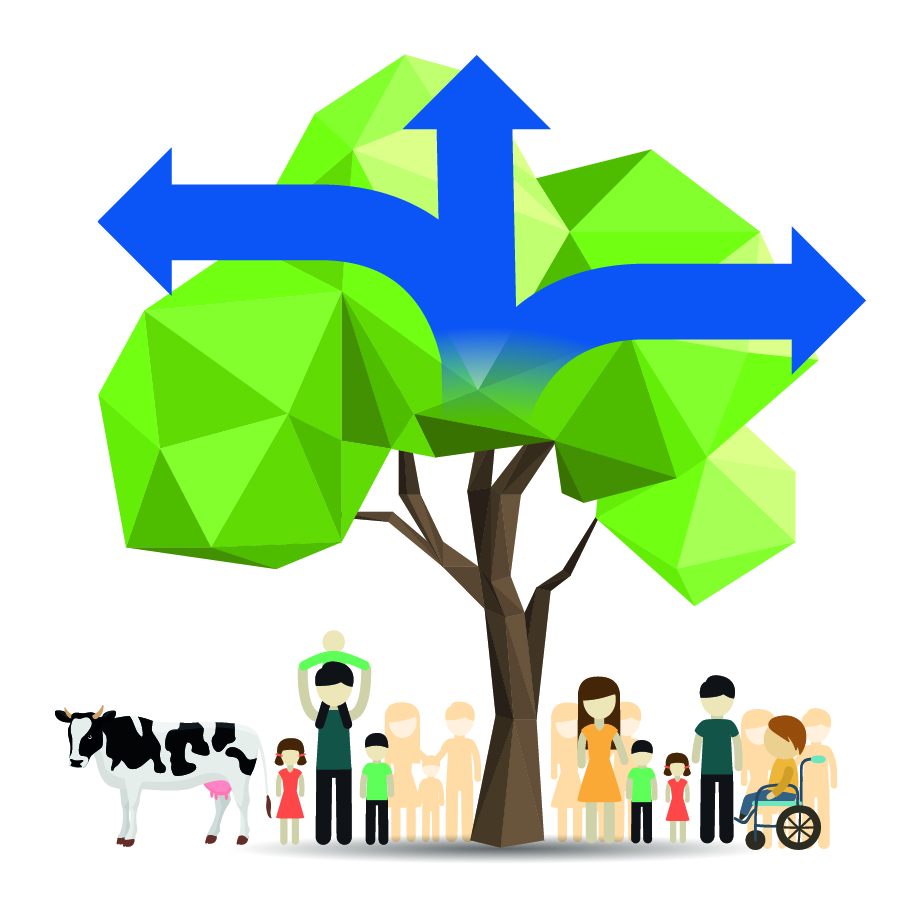 Unidad de Desarrollo Estratégico del Sistema Nacional de Gestión del Riesgo
MODELO DE GESTIÓN DE LA POLÍTICA NACIONAL DE GESTIÓN DEL RIESGO
Junta Directiva, CNE
PLAN NACIONAL DE GESTIÓN DEL RIESGO
SISTEMA NACIONAL DE GESTIÓN DEL RIESGO
Foro Nacional Sobre el Riesgo
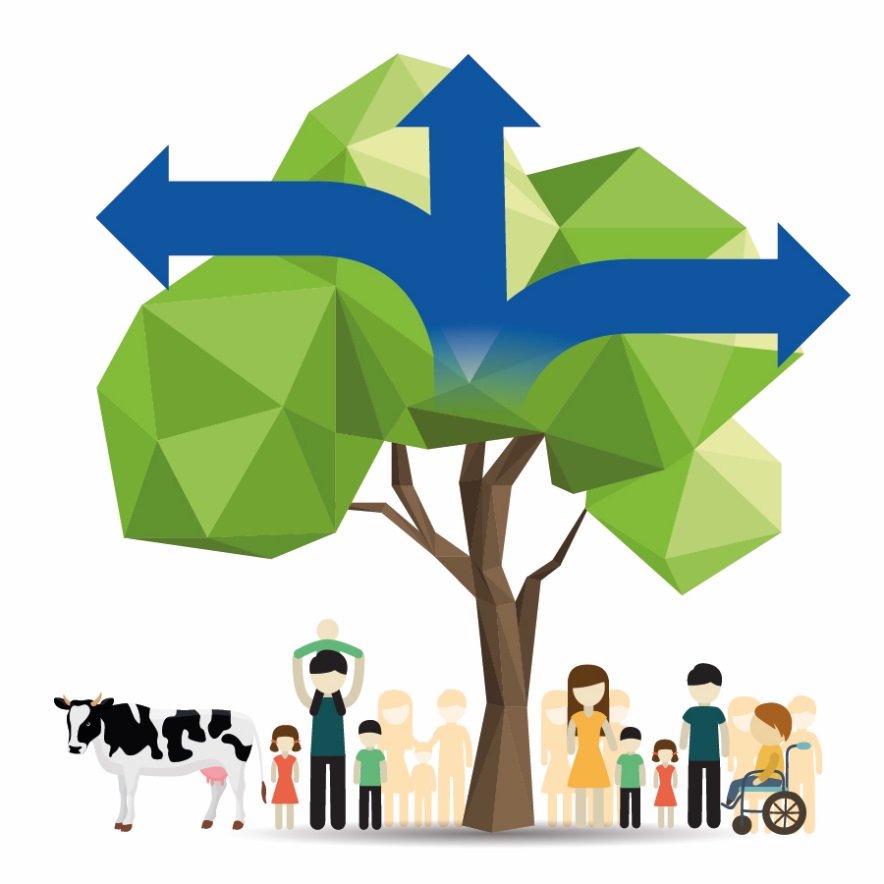 Ámbitos de Gestión
Subsistemas
CNE
Centro de Operaciones de Emergencia
Comité de Seguimiento
Comité de Seguimiento
RECUPERACIÓN
REDUCCIÓN DEL RIESGO
PREPARATIVOS Y RESPUESTA
Instancias de Coordinación Asesoras y Operativas:

Comités Regionales, Municipales y Comunales de Emergencia.
Comités Sectoriales e Institucionales  de Gestión del Riesgo.
Comités Asesores Técnicos.
Redes Temáticas y Territoriales.
Otras.
Fuente: A. Mata, C. Picado, 2015
POLÍTICA NACIONAL DE GESTIÓN DEL RIESGO
ITINERARIO DE CONTROL
Unidad de Desarrollo Estratégico del Sistema Nacional de Gestión del Riesgo
Fuente: A. Mata, C. Picado, 2015
Modelo Organizacional
Plataforma de Información SNGR
Comisión de Tecnologías de Información
Componente 
Sistema de Monitoreo y Seguimiento SNGR
Comités Asesores Técnicos
Relaciones:
Línea azul: jerarquía entre DGR y Unidades
Línea verde con guiones: retroalimentación de los resultados del Componente hacia las unidades
Línea amarilla: relaciona a la DGR como responsable de la Plataforma de Información de GRD   y a la Unidad responsable de desarrollar el respectivo componente.
Línea morada punteada: instancia de seguimiento al cumplimiento del Plan Estratégico de TI.
Línea roja punteada: Información científico técnica producida por los CATs alimentando los componentes
Componente  
Sistema de Información Territorial
Componente 
Sistema de Vigilancia y Alertamiento
MÓDULO 1: SISTEMA NACIONAL DE GESTIÓN DE RIESGO
1.1. Una estructura de base de datos  que permite registrar y actualizar  a los actores del SNGR:
1.2. Una estructura de base de datos  que permite registrar y actualizar  la integración de las instancias de coordinación del SNGR:
Dispuesta de tal manera que los usuarios (actores) puedan ingresar y actualizar regularmente la información.

Genere datos y estadísticas que sean visibles en sitio web, en cuadros, gráficos y mapas.
MÓDULO 2: PLAN NACIONAL DE GESTIÓN DEL RIESGO
2.1. Un instrumento de monitoreo  de las acciones y metas descritos en el Plan Nacional de Gestión del Riesgo para controlar el cumplimiento por parte de los responsables y medir el avance de manera  regular (Una vez al año)
2.2. Un instrumento de monitoreo  de las acciones y productos que desarrollan los actores  y las instancias de coordinación del SNGR que no constituyen compromisos en el PNGR. 

El instrumento debe permitir vincular estas acciones y productos con los lineamientos de la Política y el Plan Nacional de Gestión del Riesgo y registrar el cumplimiento de manera  regular (Una vez al año)
Dispuesta de tal manera que los usuarios (actores) puedan ingresar y actualizar regularmente la información.

Genere datos y estadísticas que puedan ser empleados para análisis y visibles en sitio web, en cuadros, gráficos y mapas.
Dispuesta de tal manera que los usuarios (actores) puedan ingresar y actualizar regularmente la información.

Genere datos y estadísticas que puedan ser empleados para análisis y visibles en sitio web, en cuadros, gráficos y mapas.
5
ejes 
de acción
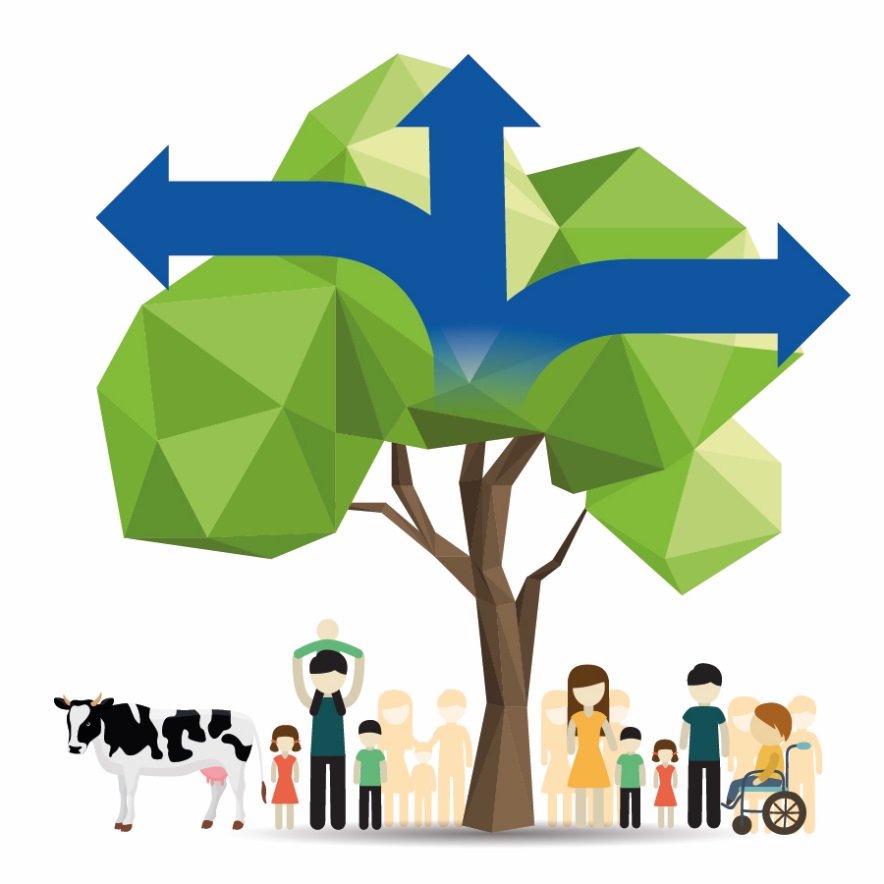 GESTIÓN DEL RIESGO
Costa Rica